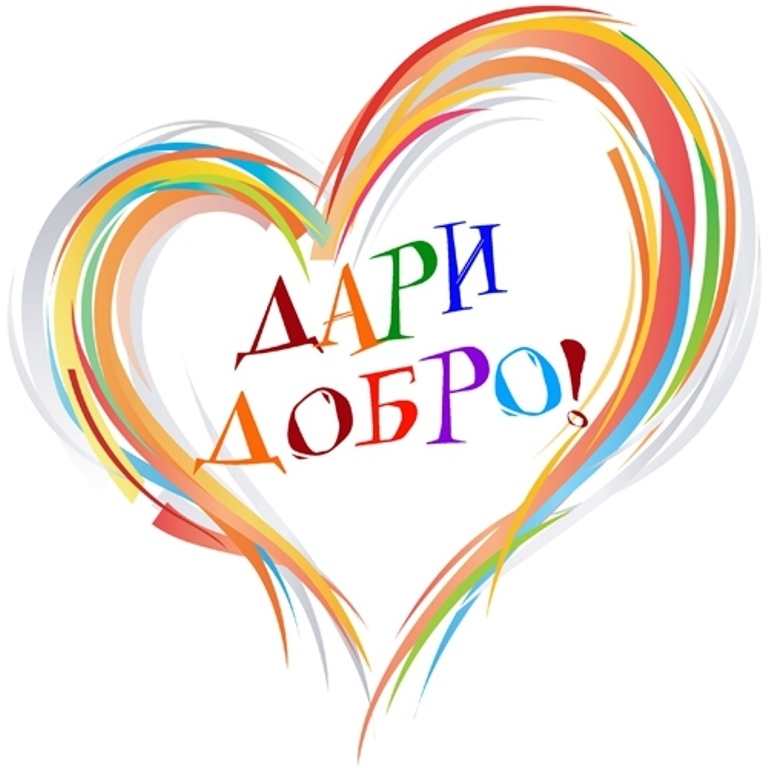 «Добро – не наука, оно действие. Те, кто может, делают. Те, кто может сделать больше – волонтёр»».
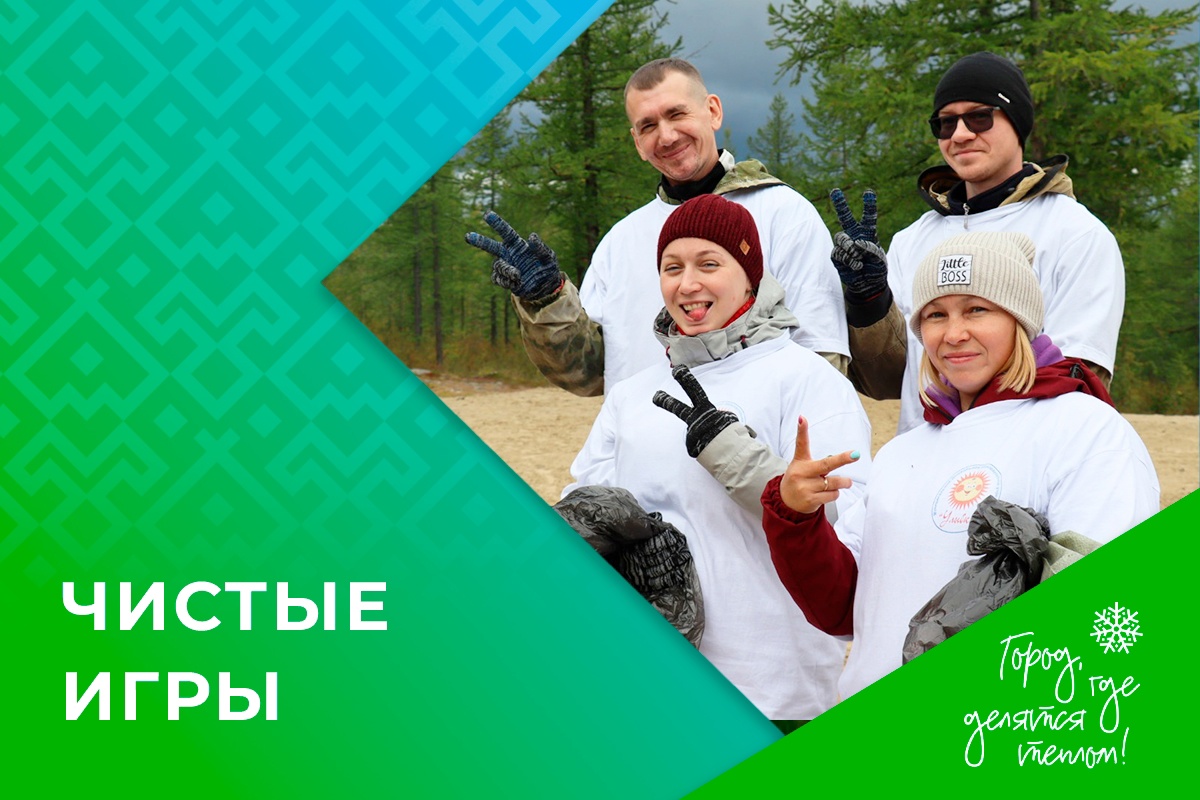 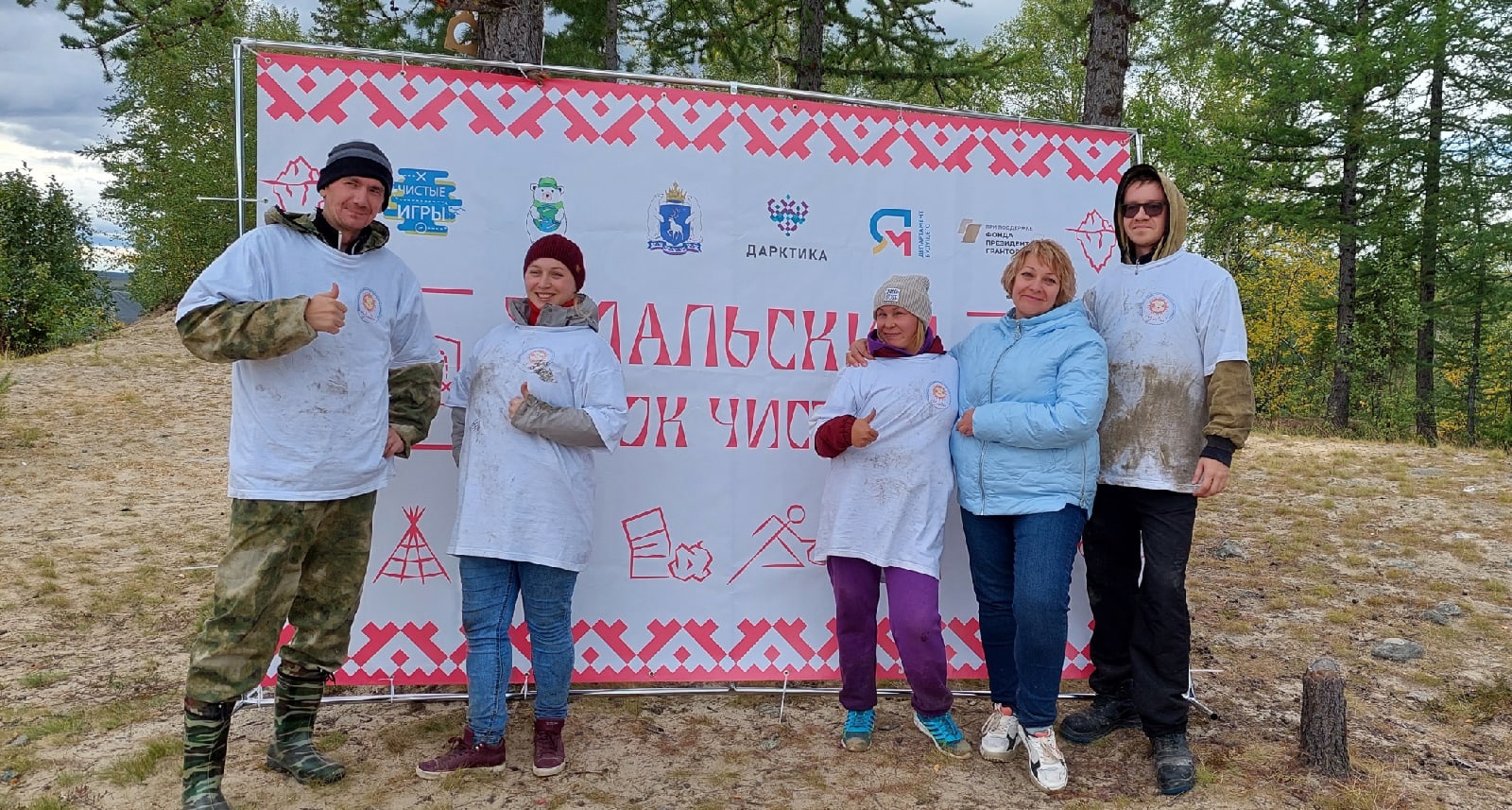 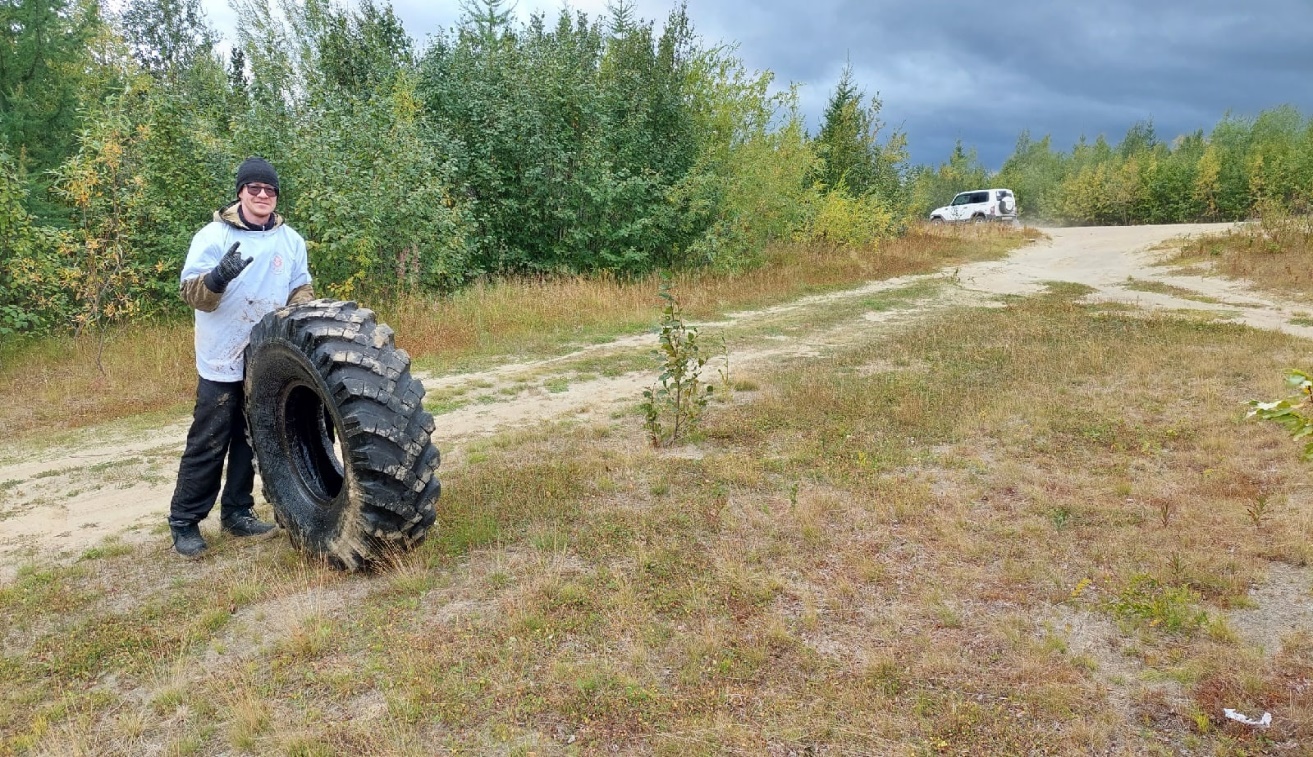 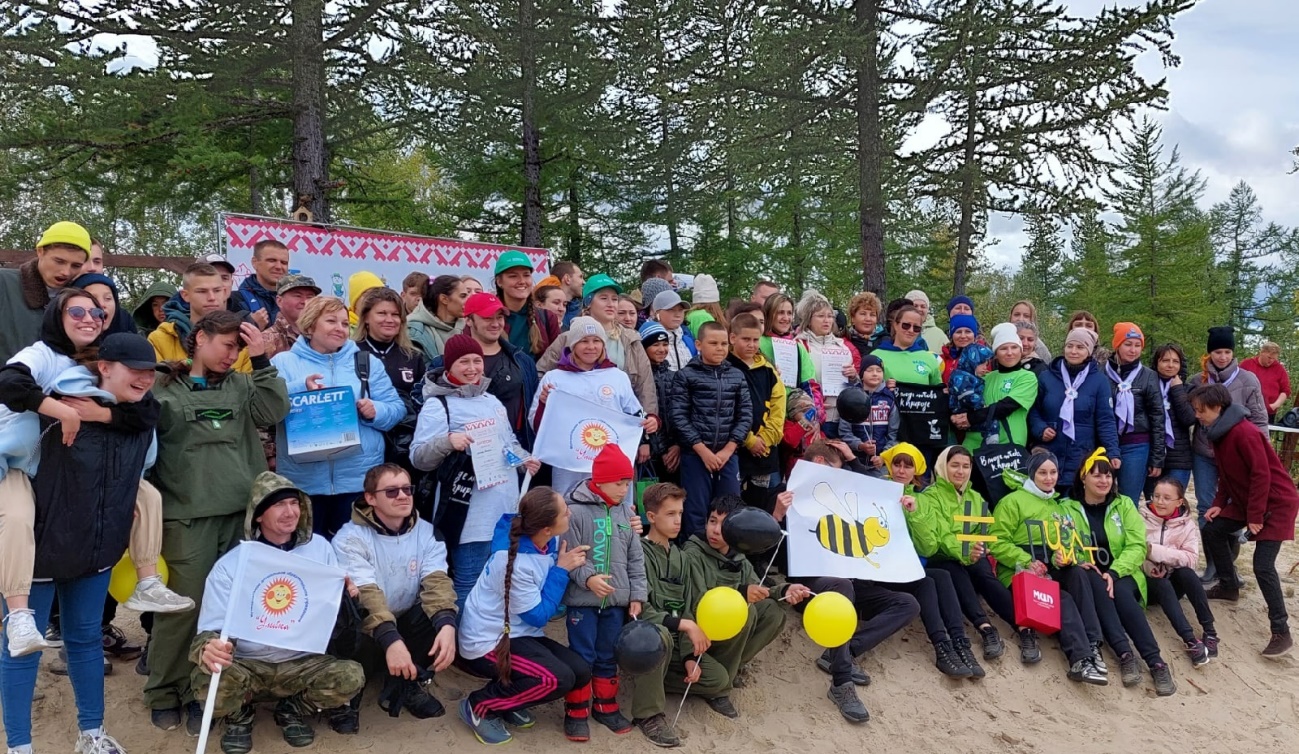 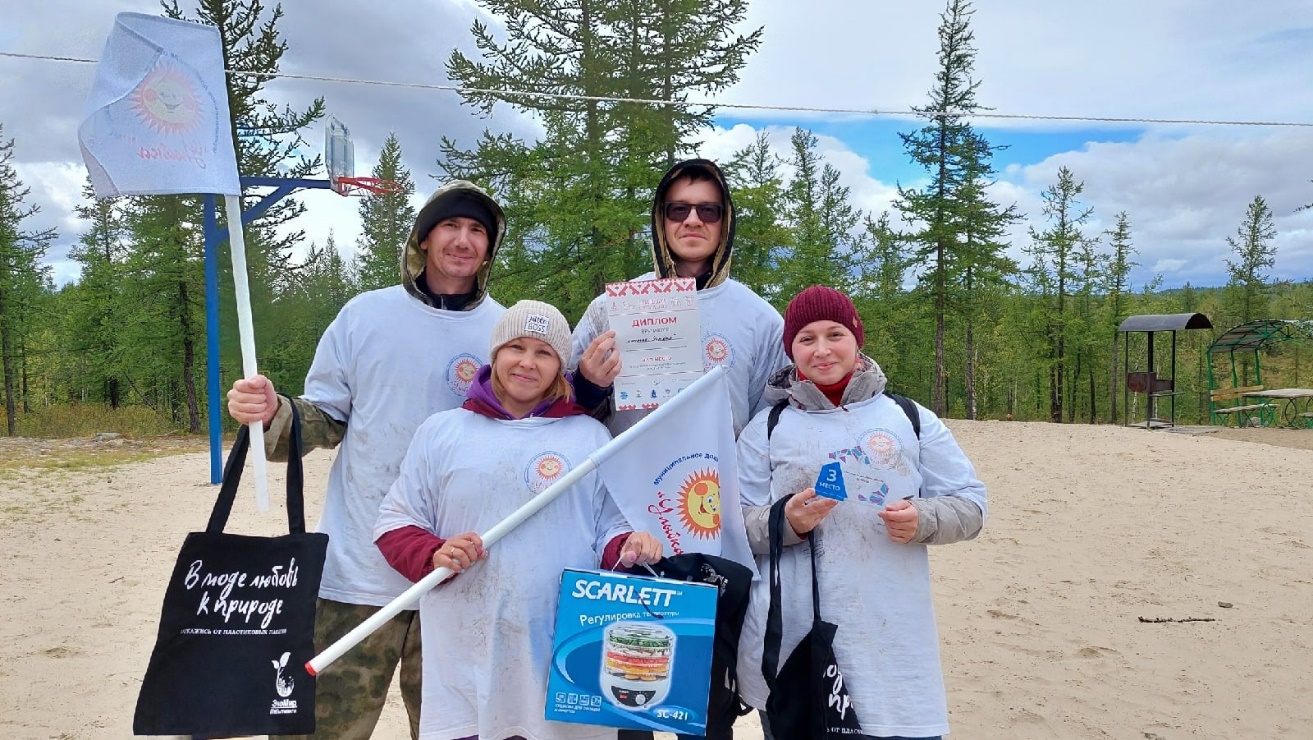 Для иных природа – это дрова, уголь, руда, или дача, или просто пейзаж. Для нас природа – это среда, из которой, как цветы, выросли все наши человеческие таланты».
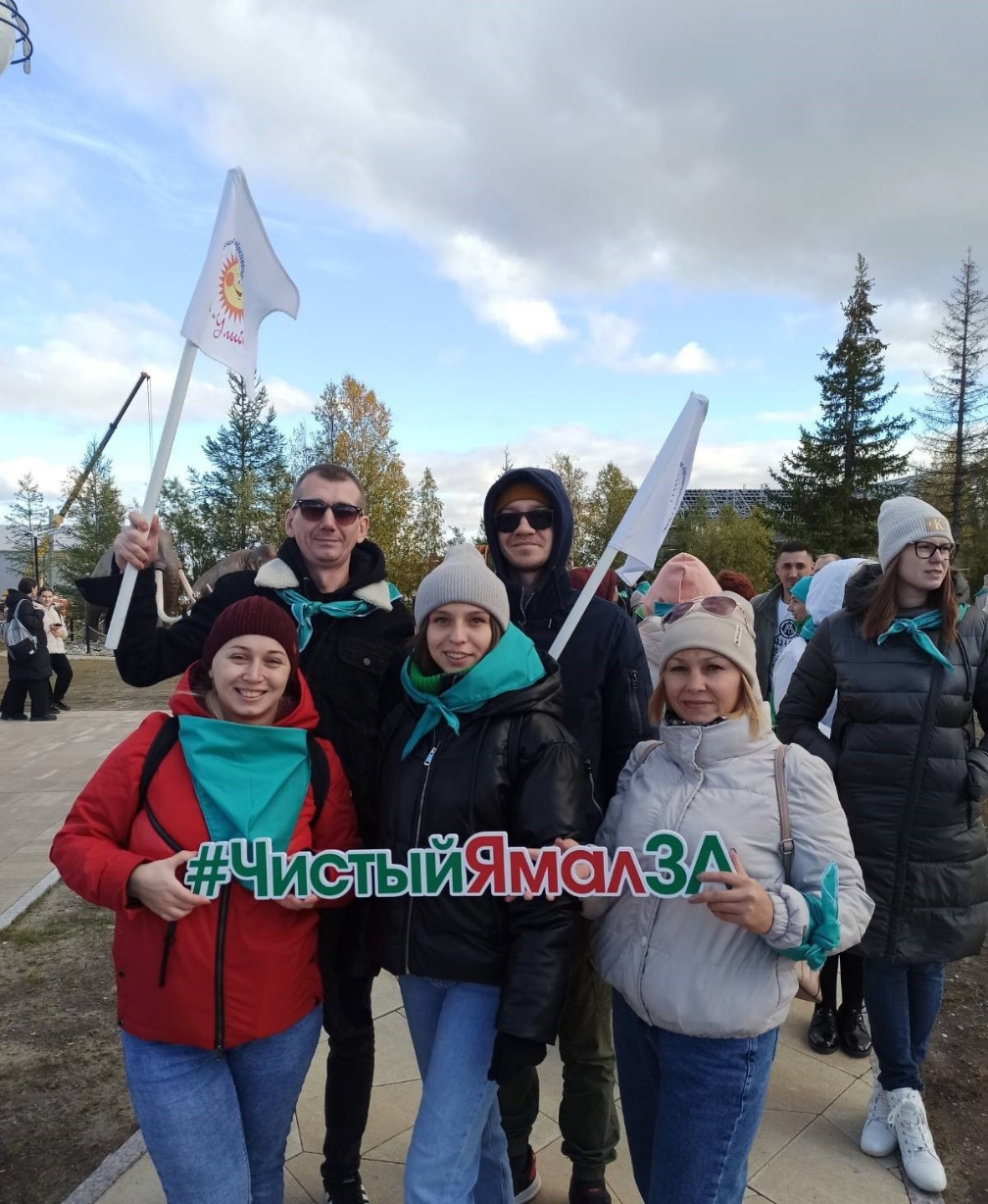 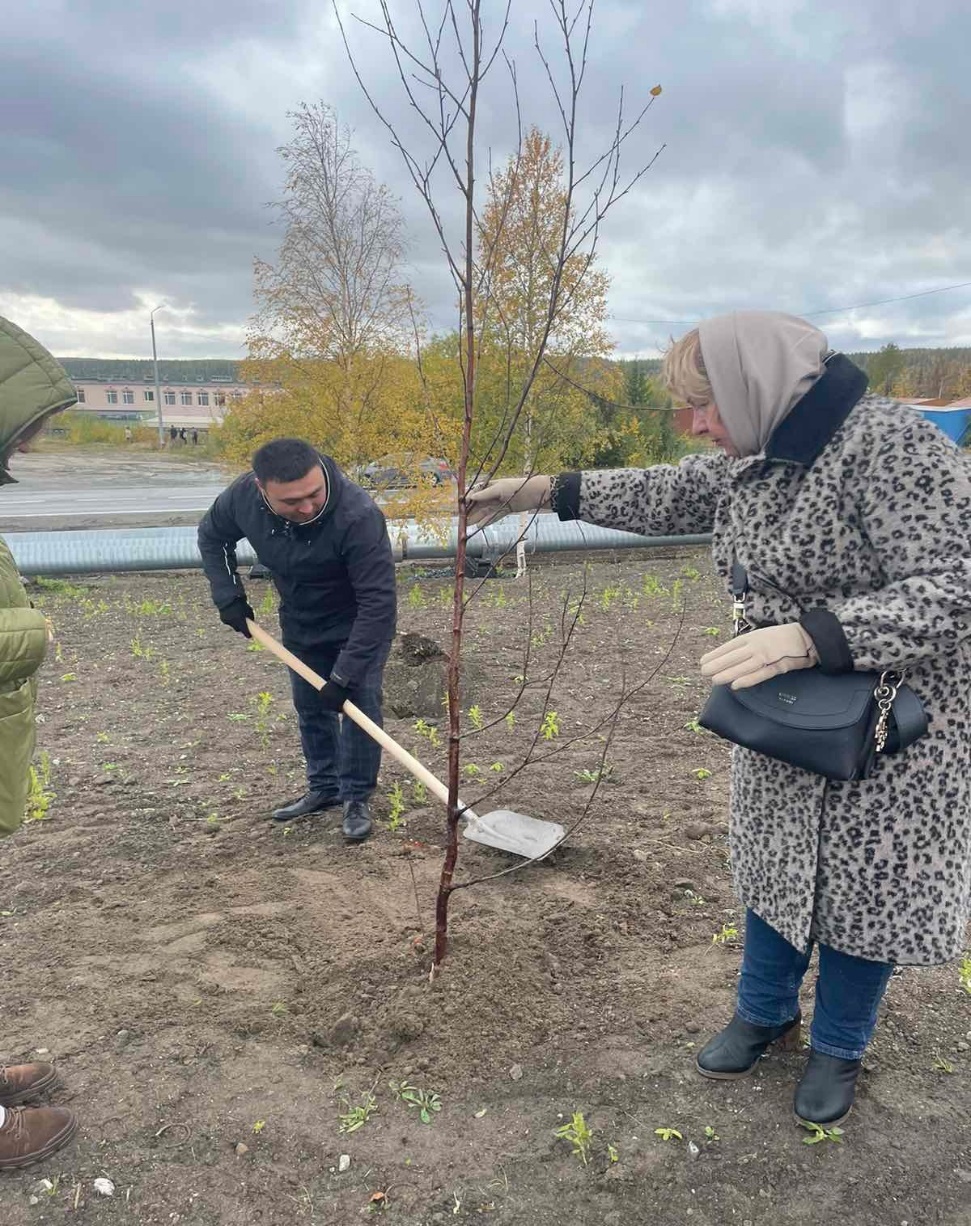 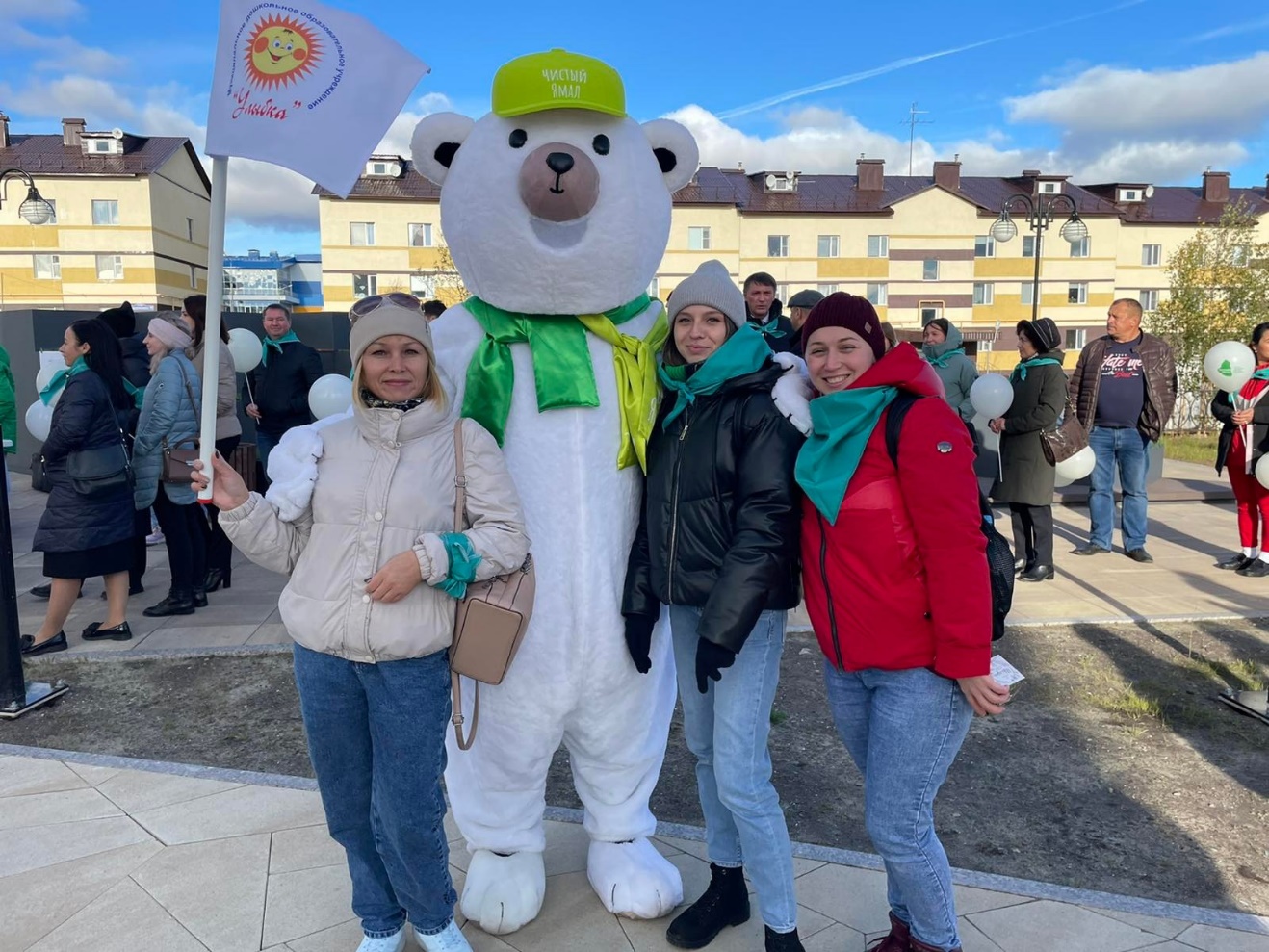 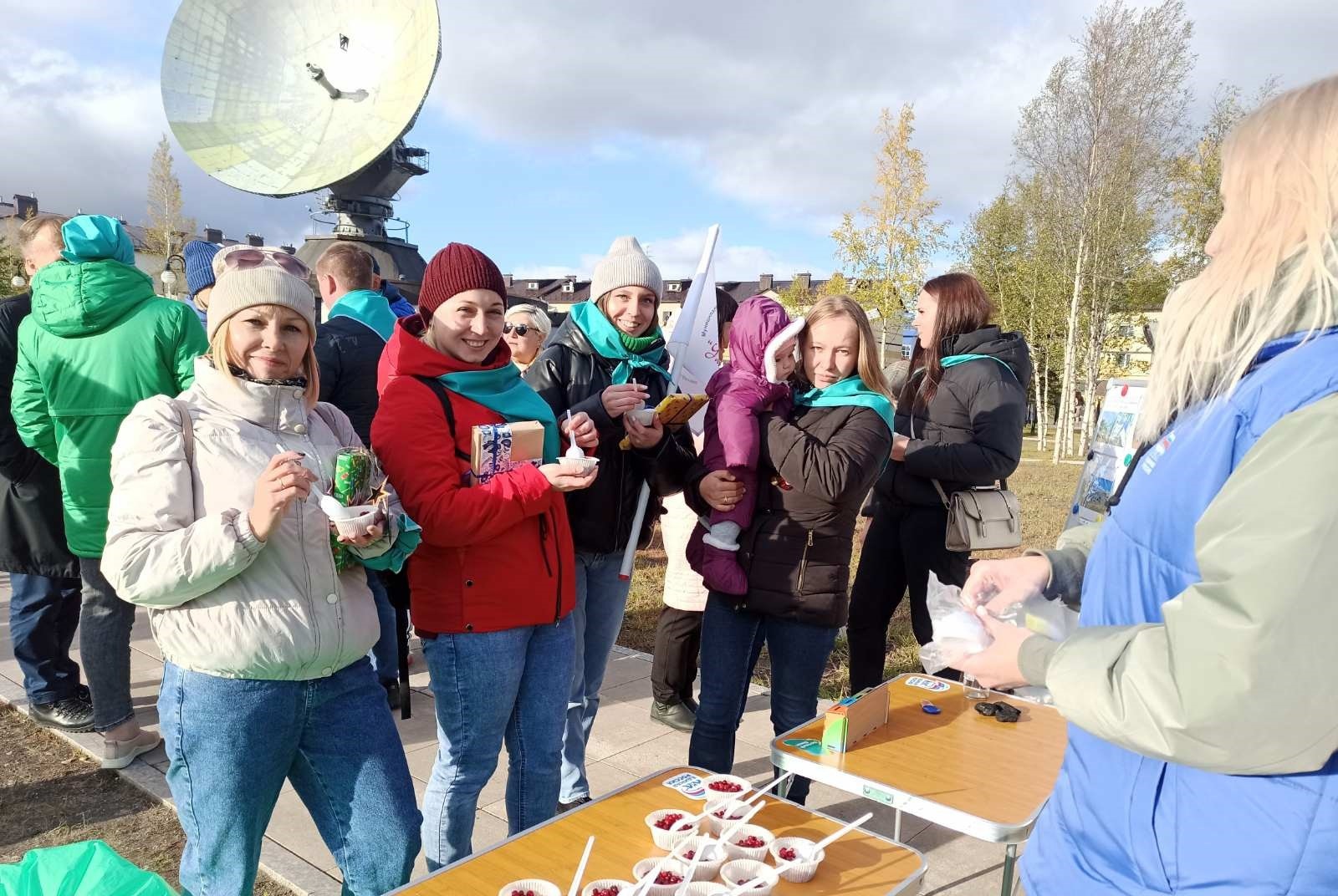 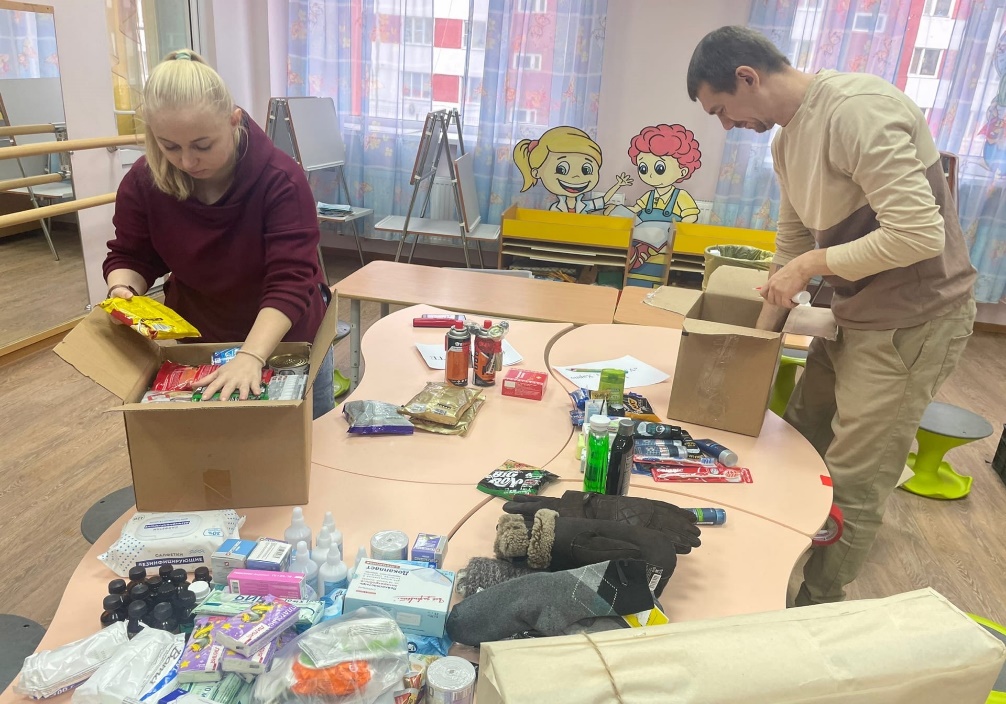 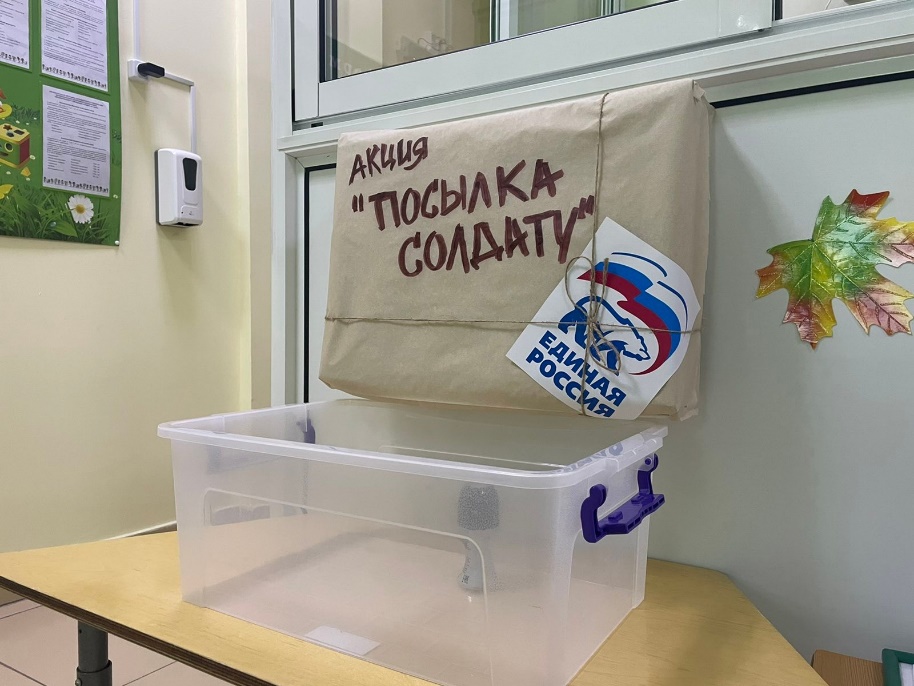 «Порознь мы порой кажемся немного не полноценными, а вместе, превращаемся в единое целое, становимся могучей силой».
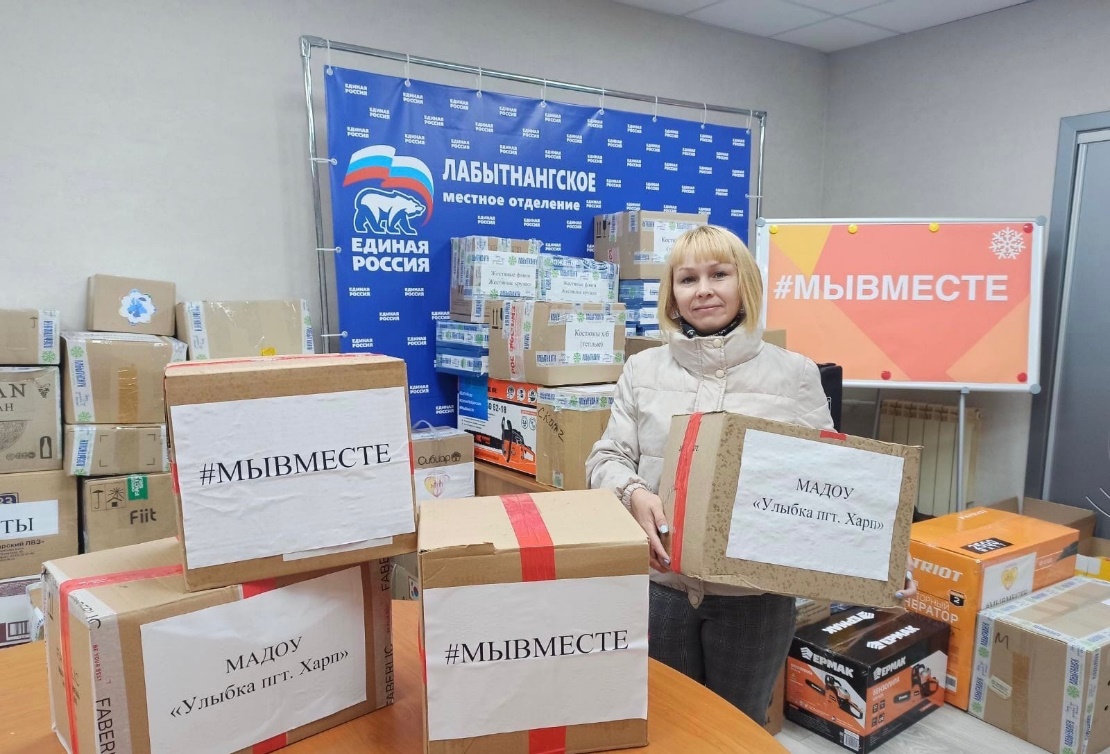 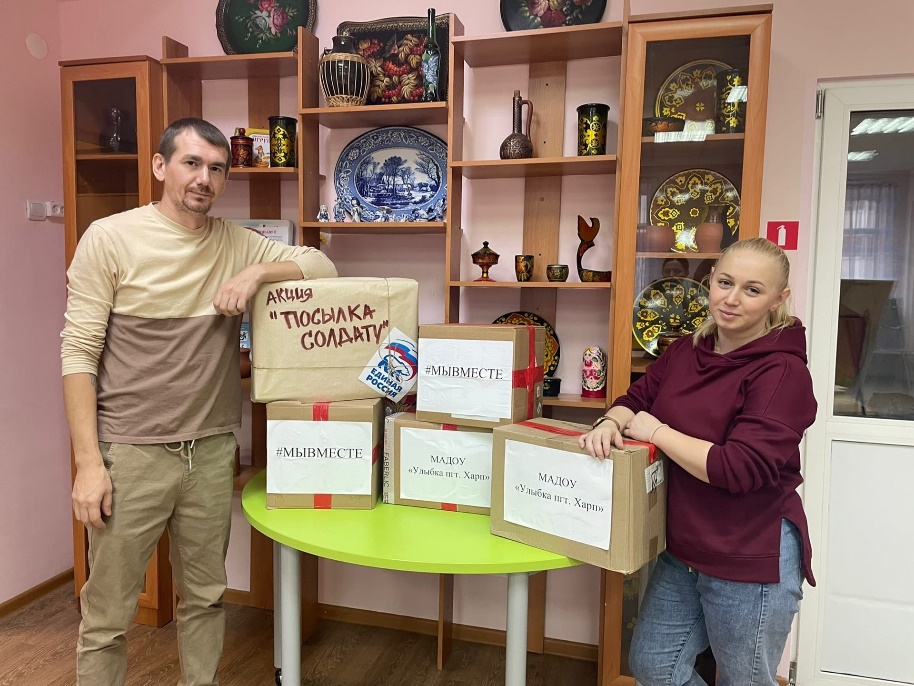 «Мы можем сделать все что угодно, потому что есть те, кто верит в нас»
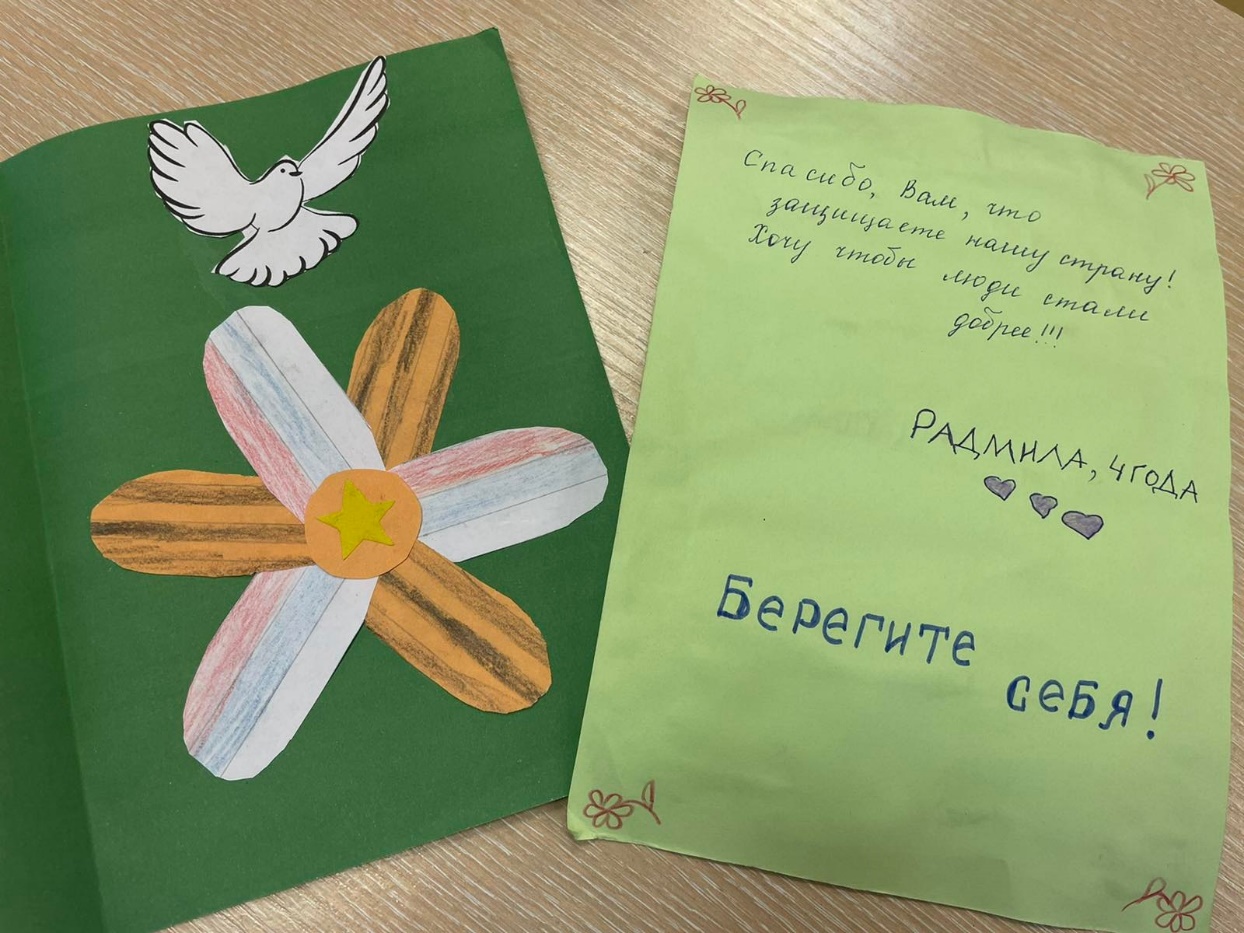 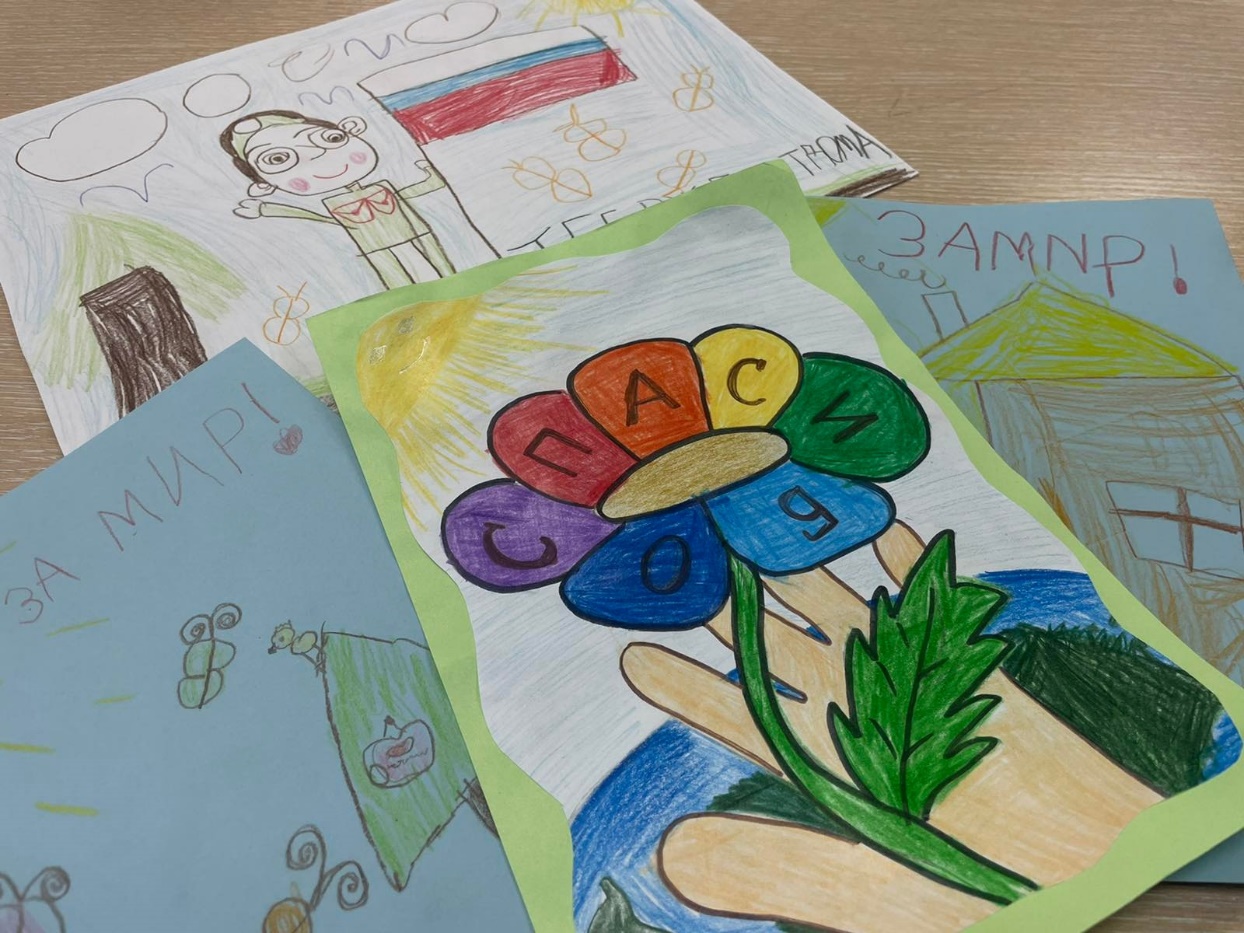 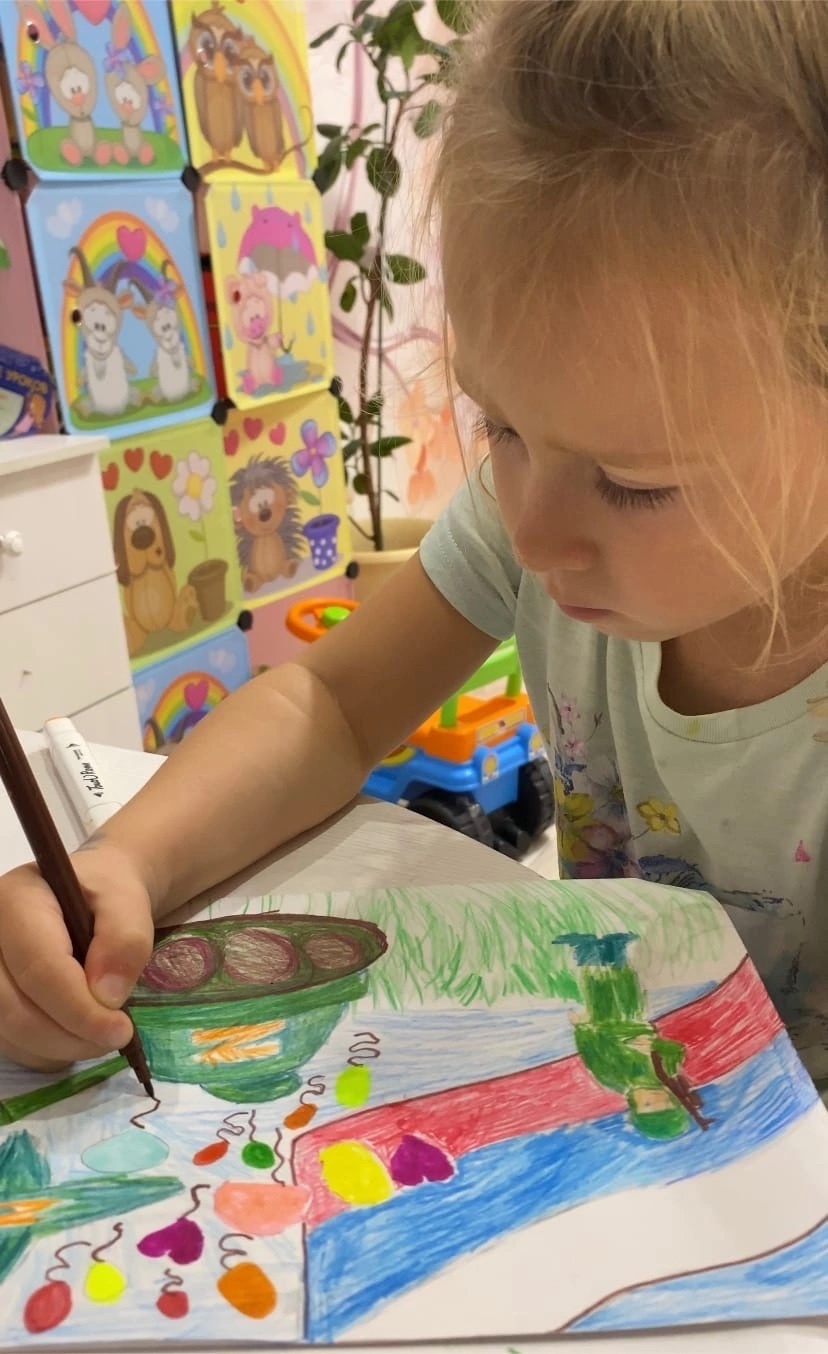 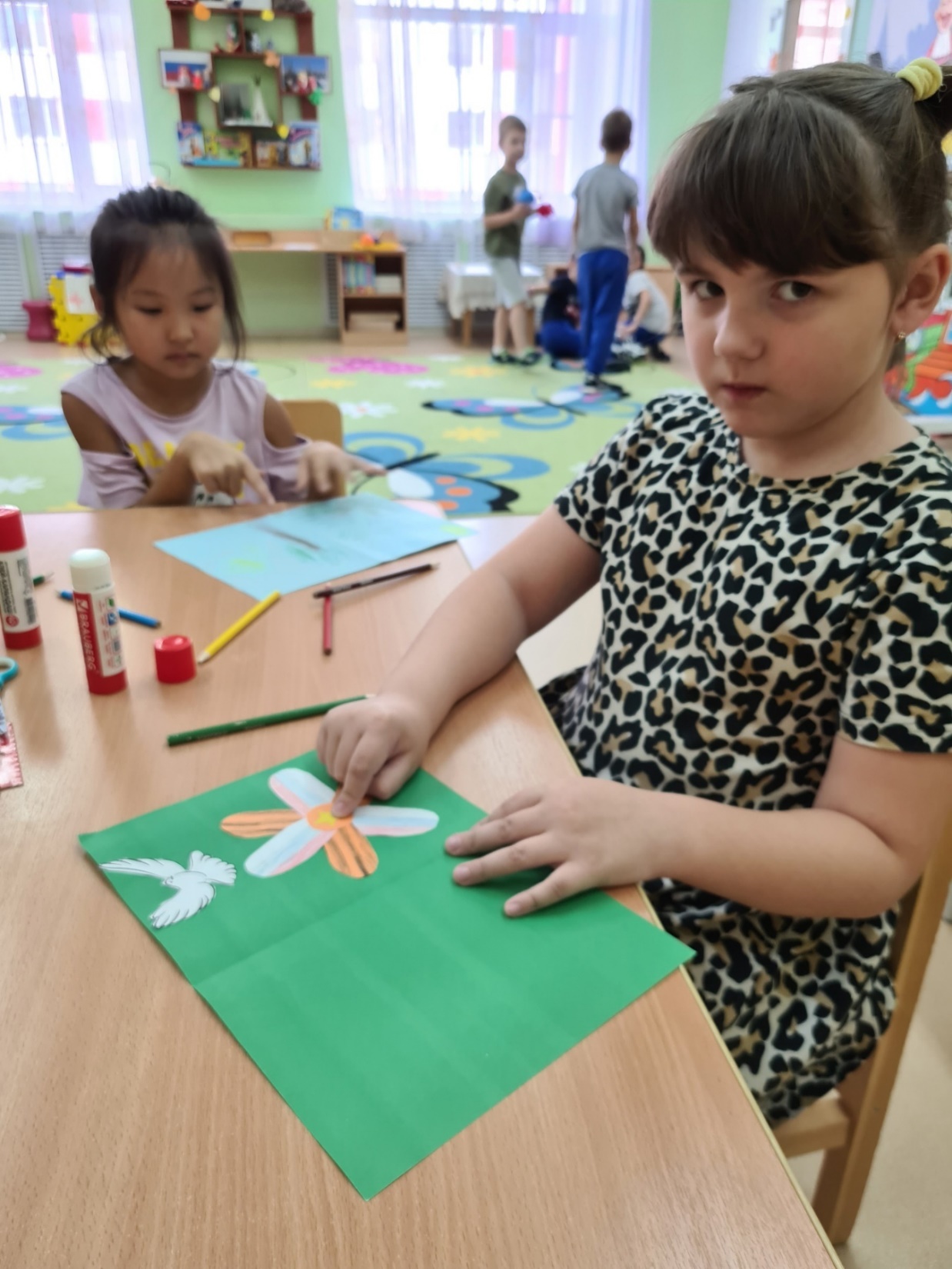 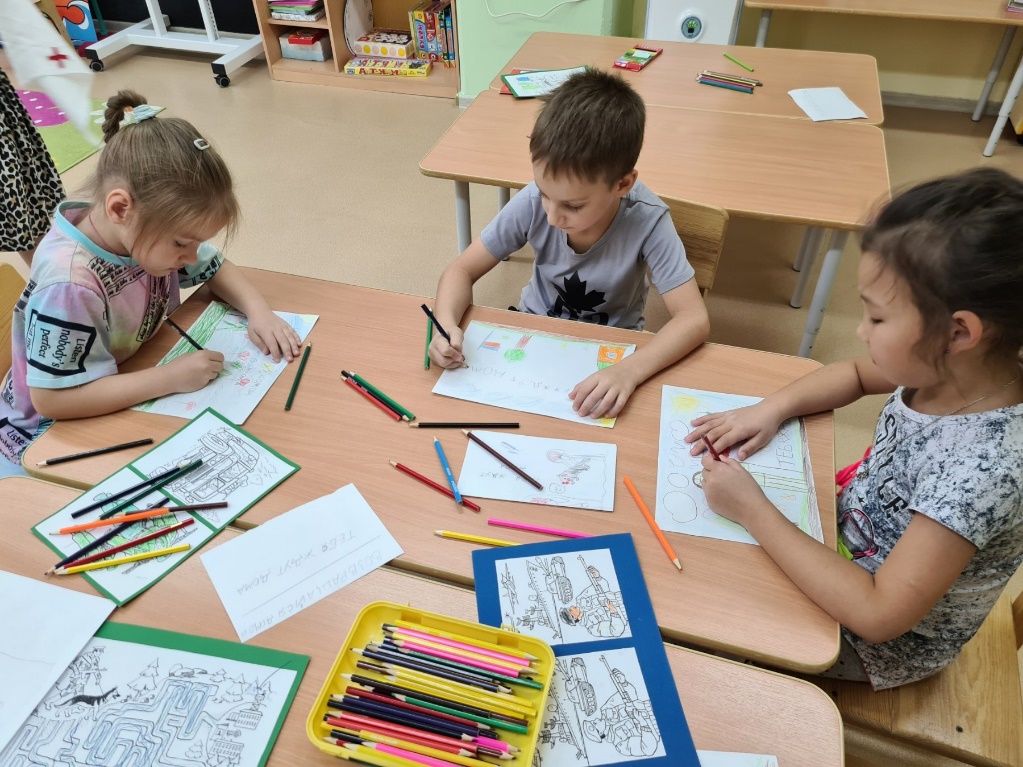